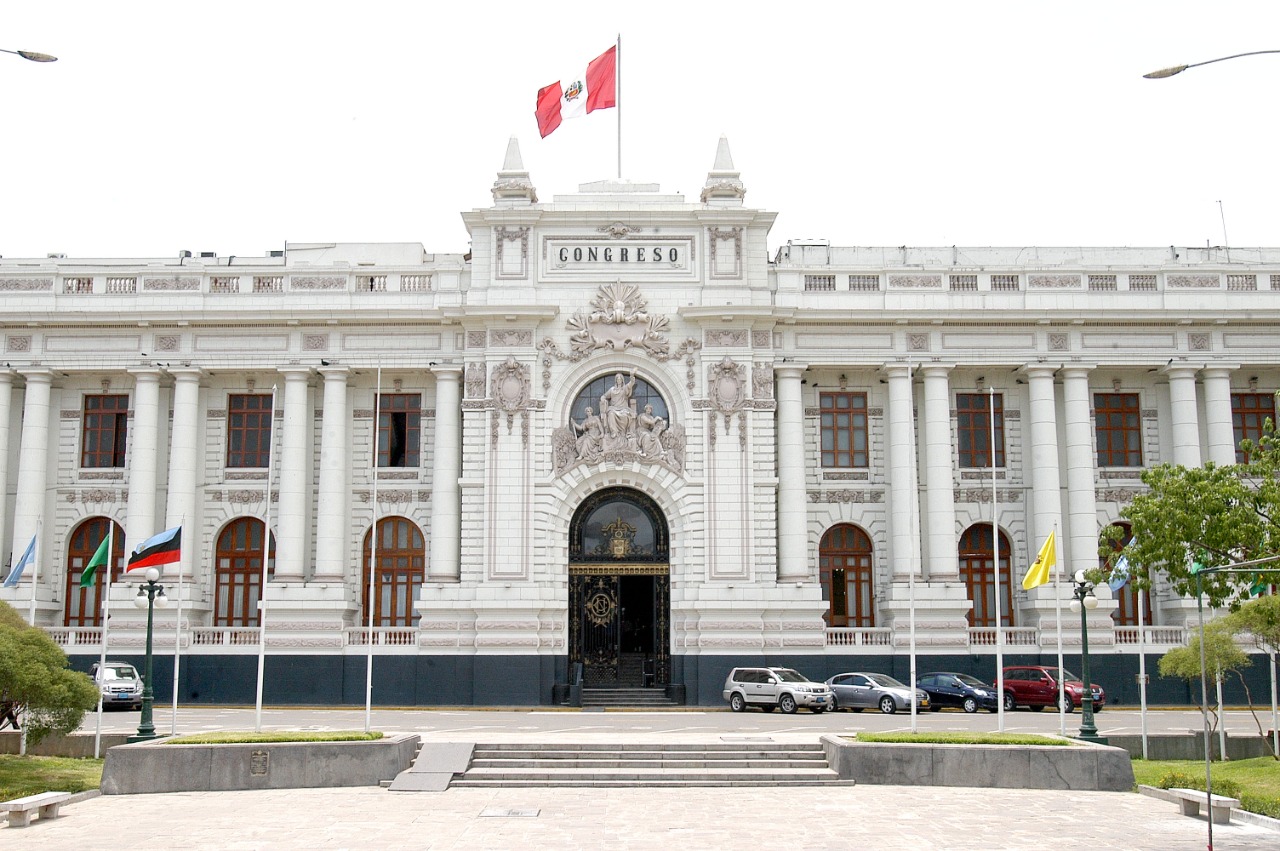 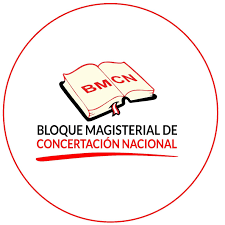 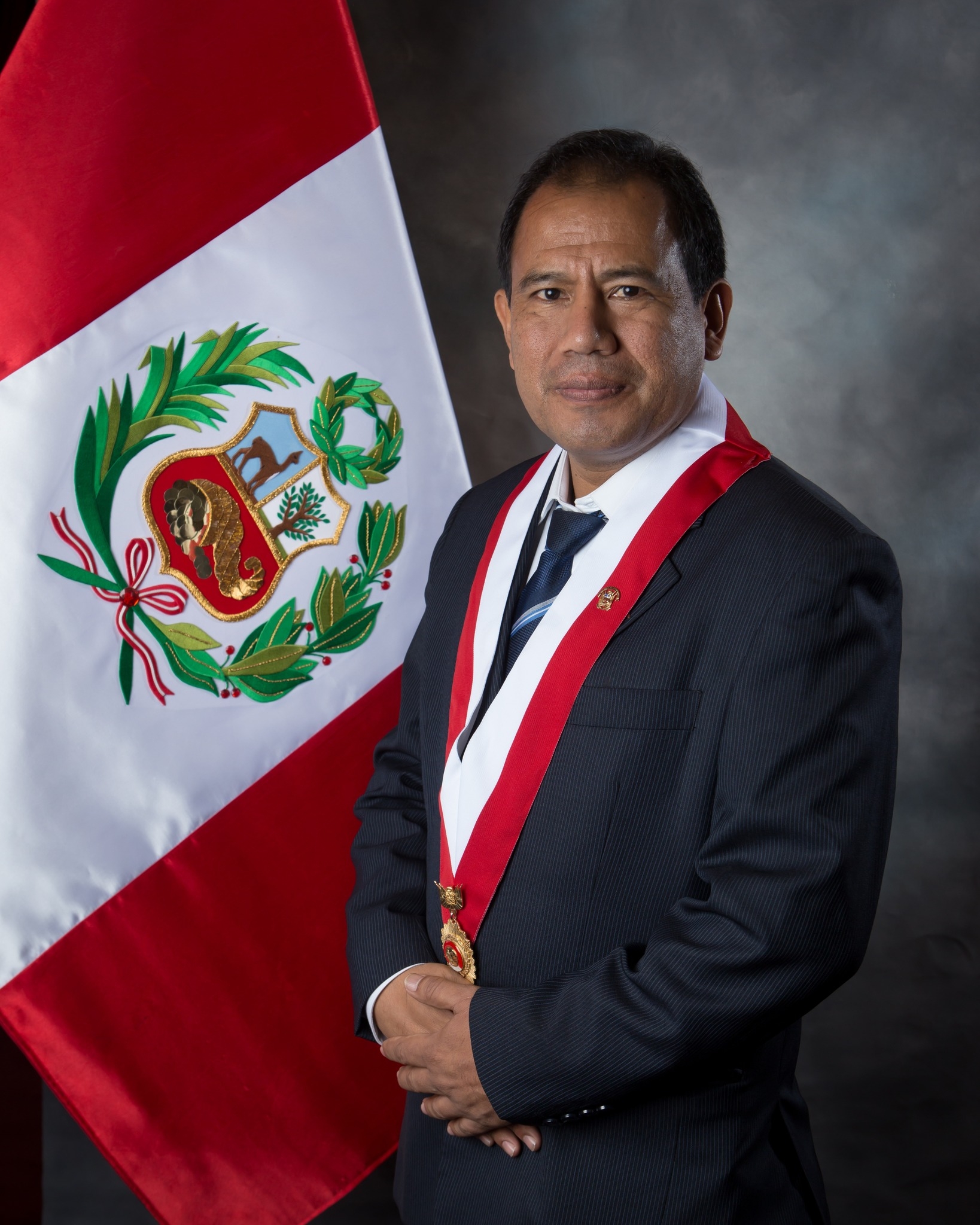 AUTOR DELPROYECTO DE LEY N° 5749/2023-CRLEY QUE REFORMA EL PROGRAMA SERUMS,  MODIFICANDO DIVERSOS ARTÍCULOS Y ADICIONA ARTÍCULOS A LA LEY N° 23330.
Edgar Tello Montes 
El congresista del Pueblo
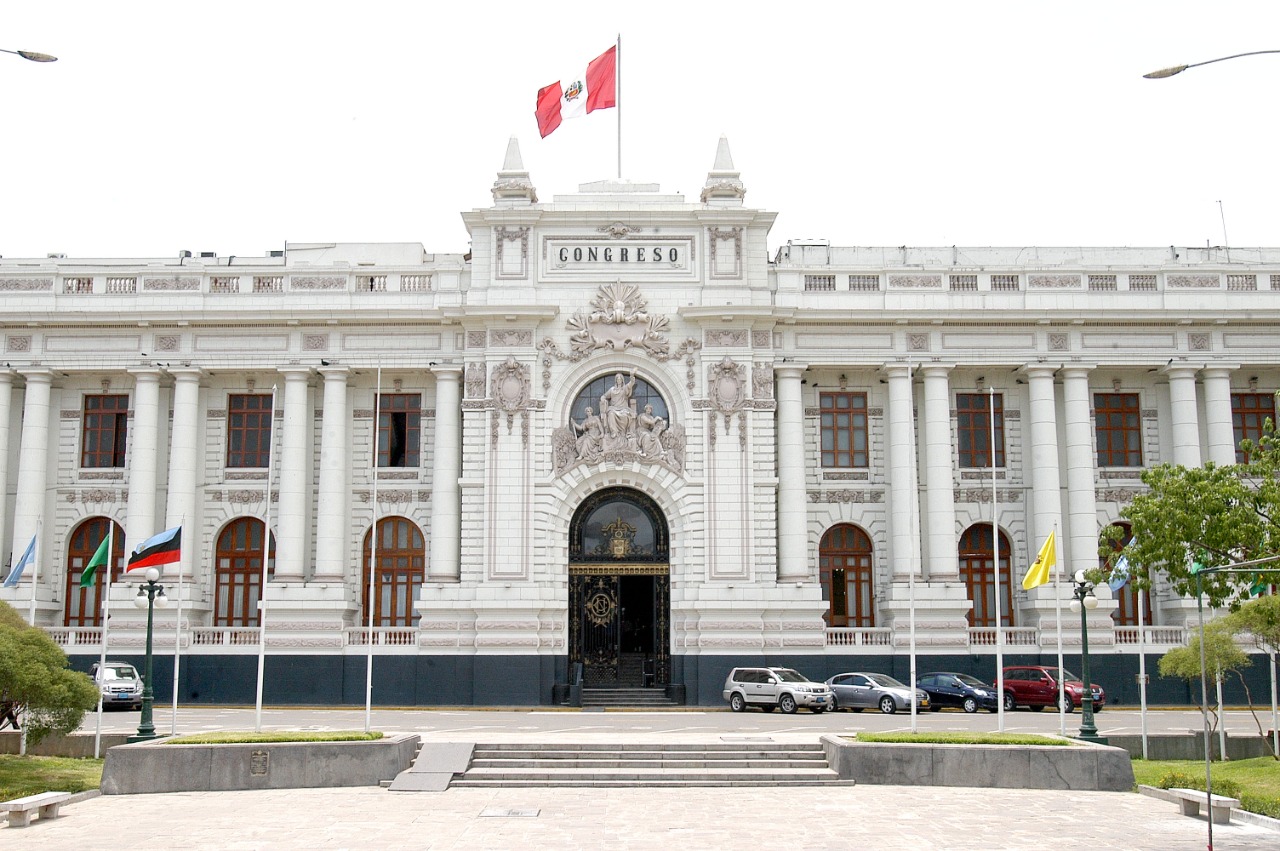 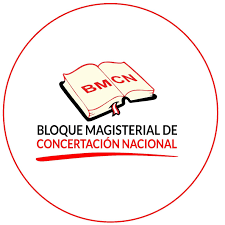 ARTÍCULO 1. OBJETO DE LA LEY
La presente ley tiene por objeto modificar la Ley N° 23330 – Ley del SERUMS, a efecto de  garantizar y fortalecer el sistema de salud a nivel nacional en su primer nivel y segundo nivel en atención, posibilitando su ingreso al programa SERUMS a los profesionales de las ciencias de la salud e incorporar a los serumistas como miembro integrante a las Instituciones Educativas, así mismo, reconocer los derechos laborales de los profesionales del programa SERUMS incluyéndolos dentro de los tipos de Régimen laboral.
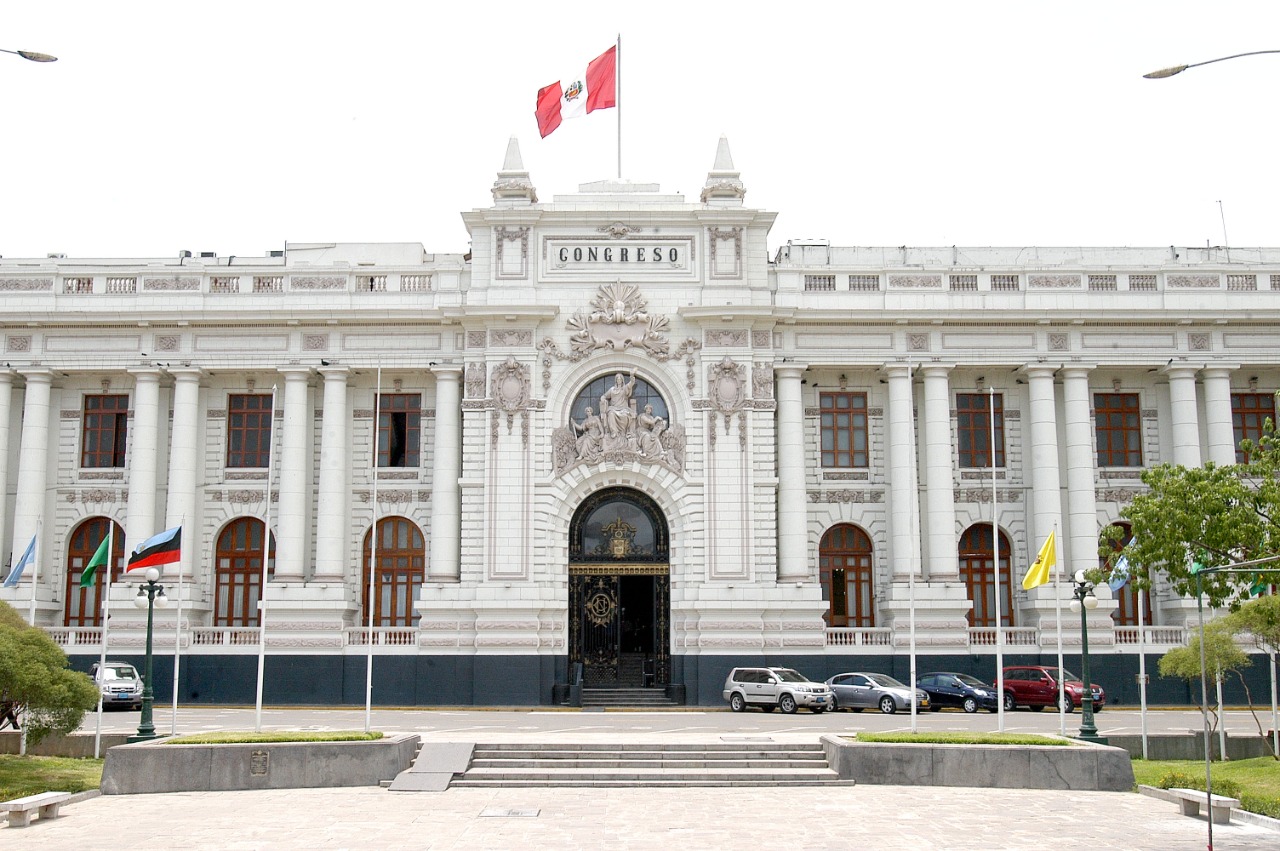 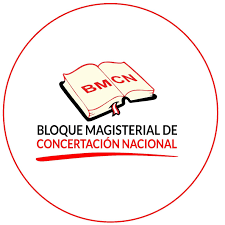 ARTÍCULO 2. Finalidad de la ley .


La iniciativa legislativa, tiene la finalidad de fortalecer el primer y segundo nivel de atención en salud, también e incorporar a los serumistas como miembro integrante a las Instituciones Educativas  en todo el territorio nacional, a su vez, permite integrar a los tipos de régimen laboral a los profesionales de las ciencias de la salud que integran el programa SERUMS en las plazas ofertadas por el Minsa a través de las instituciones públicas y privadas , así mismo, otorgar al Ministerio de Salud de acuerdo a su presupuesto la facultad de  incorporar e implementar  la Escuela Nacional de Salud Pública – ENSAP, para la elaboración y rendición del examen nacional de las distintas carreras de la salud, capacitaciones, cursos con acreditación, entre otras actividades académicas, a favor del serumista.
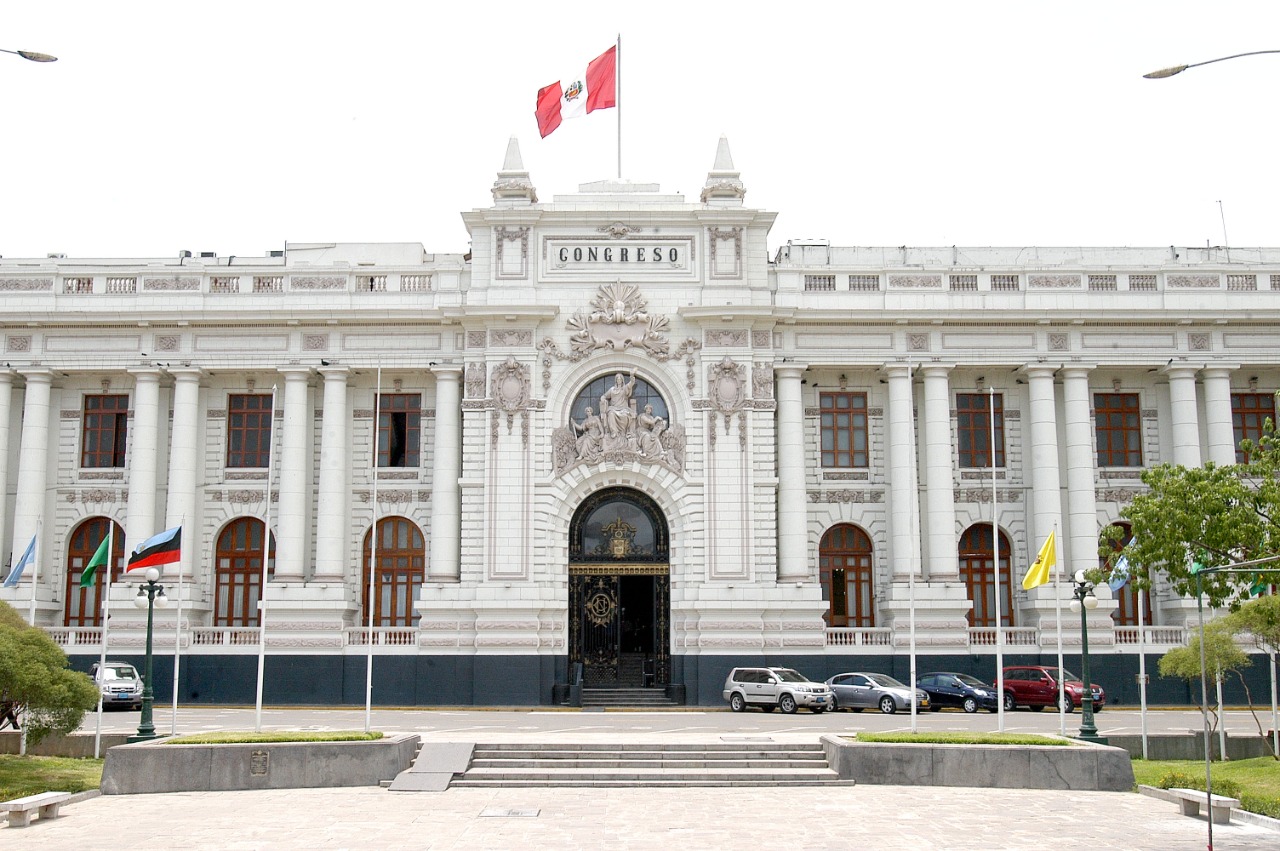 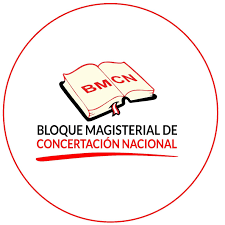 AUTOR DEL PROYECTO DE LEY N° 5749/2023-CR
LEY QUE REFORMA EL PROGRAMA SERUMS,  MODIFICANDO DIVERSOS ARTÍCULOS Y ADICIONA ARTÍCULOS A LA LEY N° 23330
(MODIFICACIÓN) REFORMA DEL PROGRAMA SERUMS

Artículo 1°. Establézcase el Servicio Rural y Urbano Marginal de Salud (SERUMS) que será prestado por los profesionales de la Ciencias de la Salud que obtengan su título a partir de la vigencia de la presente Ley. Así mismo, la prestación de servicio no será requisito para ocupar cargos en entidades públicas, ingresar a los programas de segunda especialización profesional y recibir del Estado beca u otra ayuda equivalente para estudios o perfeccionamiento. Si el profesional participa de forma voluntaria se reconocerá los puntajes obtenidos propios del SERUMS.
(LEY VIGENTE)  LEY 23330, LEY DEL SERVICIO RURAL Y URBANO MARGINAL DE SALUD-SERUMS


Artículo 1 °.- Establécese el Servicio Rural y Urbano Marginal de Salud que será prestado por los profesionales de la Ciencias de la Salud que obtengan su título a partir de la vigencia de la presente Ley. La prestación del servicio constituye requisito indispensable para ocupar cargos en entidades públicas, ingresar a los programas de segunda especialización profesional y recibir del Estado beca u otra ayuda equivalente para estudios o perfeccionamiento.
OBJETIVO: Aumentar mayor participación de profesionales  de la salud para el concurso de plazas en las instituciones públicas, ejemplo: Como en la Sanidad de la Policía Nacional del Perú, que carecen de profesionales y de especialistas, al igual que Minsa, EsSalud, entre otras instituciones. Esta modificación, permitirá tener mayor presencia de profesionales de la salud y especialistas que nunca pasaron por el serums.
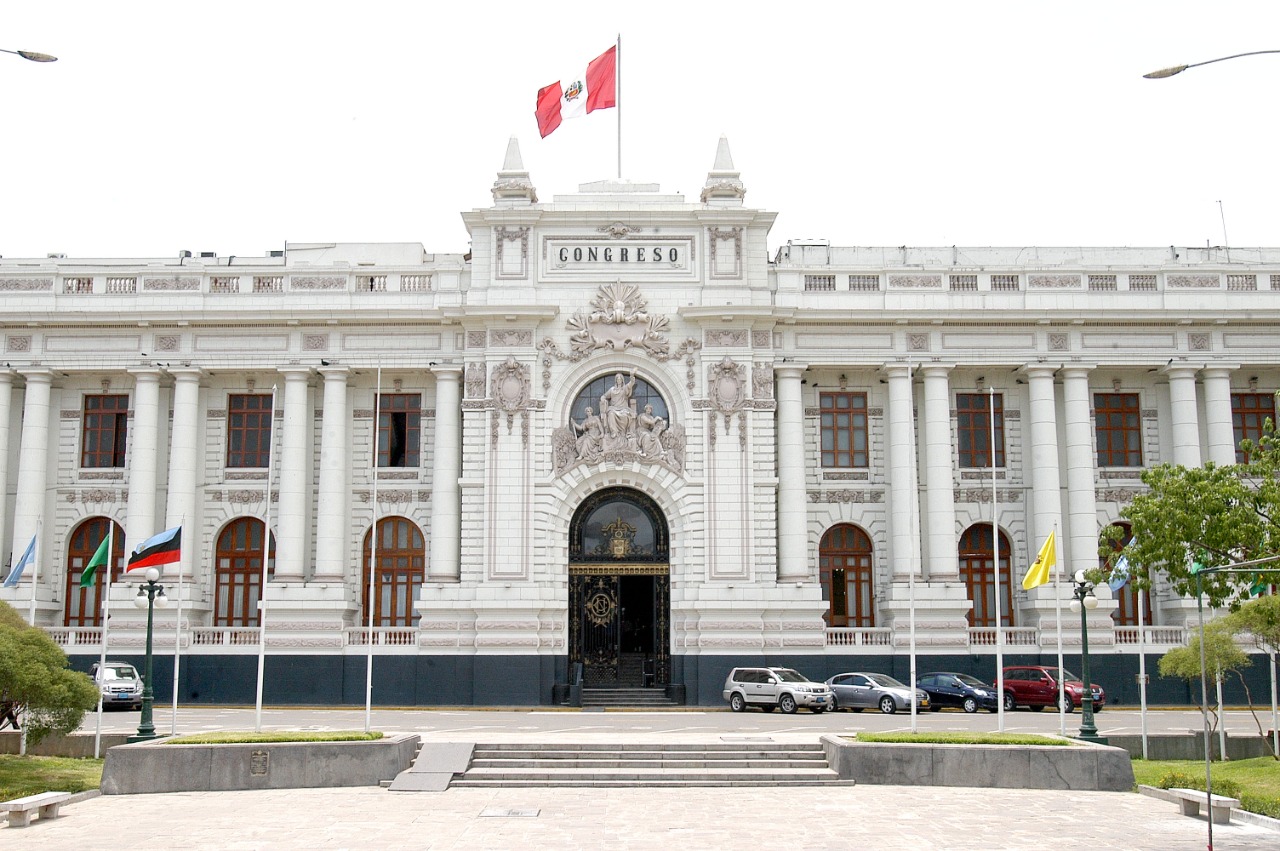 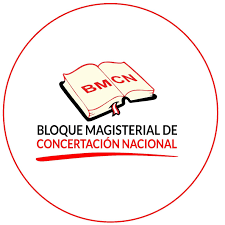 PROYECTO DE LEY N° 5749/2023-CR
LEY QUE REFORMA EL PROGRAMA SERUMS,  MODIFICANDO DIVERSOS ARTÍCULOS Y ADICIONA ARTÍCULOS A LA LEY N° 23330
(LEY VIGENTE)  LEY 23330, LEY DEL SERVICIO RURAL Y URBANO MARGINAL DE SALUD

Artículo 2 °.- La prestación del Servicio Rural y Urbano Marginal de Salud se efectuará como acción complementaría para el cumplimiento de los planes de desarrollo y planes sectoriales de salud.
REFORMA DEL PROGRAMA SERUMS:

Artículo 2 °.- La prestación del Servicio Rural y Urbano Marginal de Salud se efectuará como acción complementaría para el cumplimiento de los planes de desarrollo y planes sectoriales de salud.
OBSERVACIÓN: Se mantiene el mismo artículo.
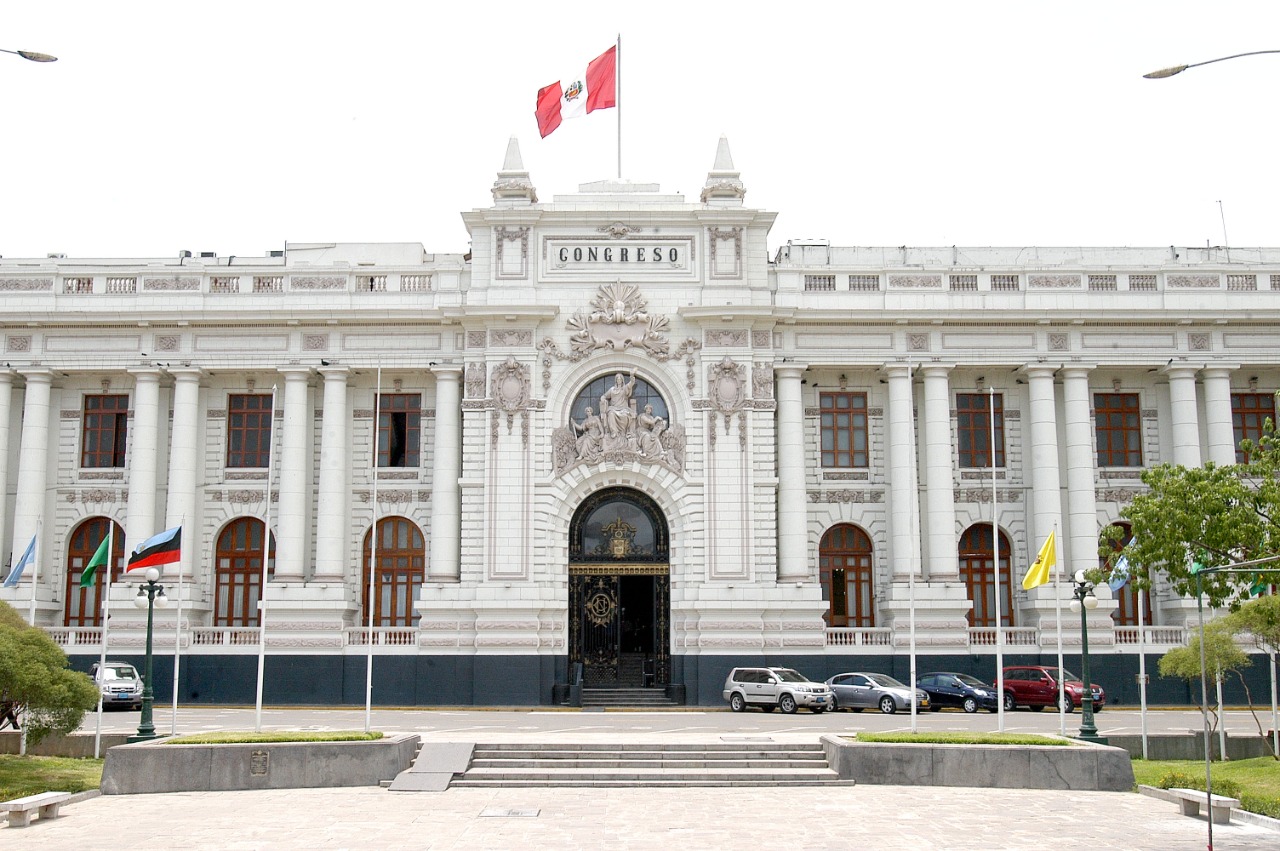 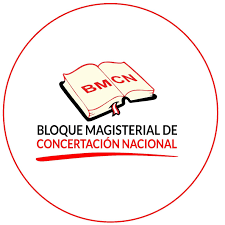 PROYECTO DE LEY N° 5749/2023-CR
LEY QUE REFORMA EL PROGRAMA SERUMS,  MODIFICANDO DIVERSOS ARTÍCULOS Y ADICIONA ARTÍCULOS A LA LEY N° 23330
(LEY VIGENTE)  LEY 23330, LEY DEL SERVICIO RURAL Y URBANO MARGINAL DE SALUD-SERUMS

Artículo 3 °.- El Servicio Rural y Urbano Marginal de Salud estará a cargo del Ministerio de Salud, el que lo organizará coordinando su funcionamiento con los organismos públicos y privados que actúan en el Sector Salud.
(MODIFICACIÓN) REFORMA DEL PROGRAMA SERUMS


Artículo 3 °.- El Servicio Rural y Urbano Marginal de Salud estará a cargo del Ministerio de Salud, teniendo la facultad de trabajar los planes de desarrollo con instituciones públicas y privadas, sin afectación al profesional que integra el Programa Serums.
OBJETIVO: La presente modificación, permitirá que el ministerio de salud como ente rector, garantizará las buenas condiciones laborales del profesional de salud.
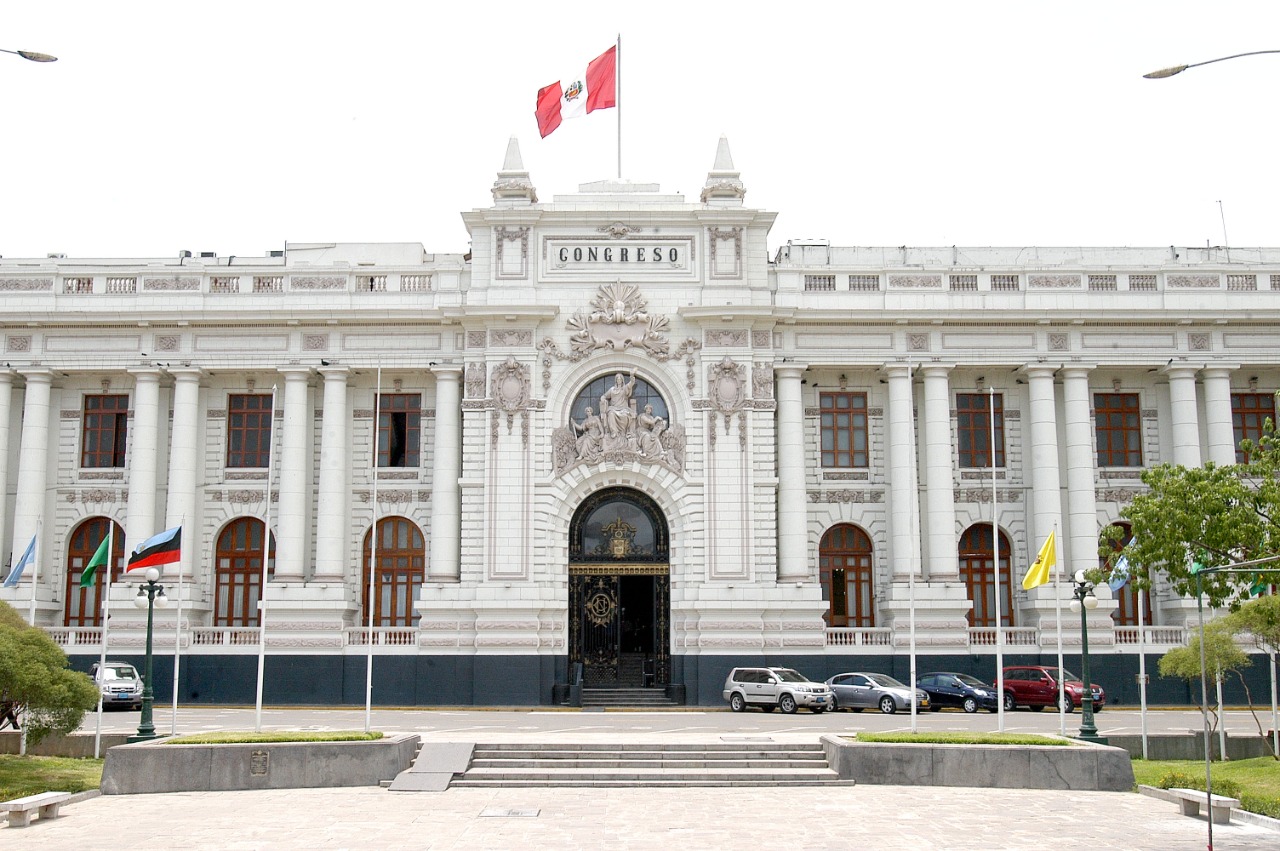 PROYECTO DE LEY N° 5749/2023-CR
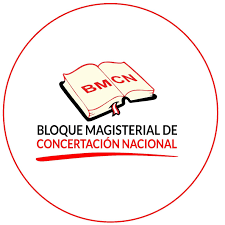 LEY QUE REFORMA EL PROGRAMA SERUMS,  MODIFICANDO DIVERSOS ARTÍCULOS Y ADICIONA ARTÍCULOS A LA LEY N° 23330
(LEY VIGENTE)  LEY 23330, LEY DEL SERVICIO RURAL Y URBANO MARGINAL DE SALUD

Artículo 4°.- El cumplimiento del Servicio Rural y Urbano Marginal de Salud tendrá la duración máxima de un año, y se presentará inmediatamente después de la graduación del obligado. Para el mejor cumplimiento del Servicio Rural y Urbano Marginal de Salud el Ministerio de Salud determinará anualmente, de acuerdo con su disponibilidad presupuestal, el número de vacantes para los egresados de los diferente Programas de las Ciencias de la Salud. El Consejo Nacional de Salud puede aumentar las vacantes con los recursos que aporten las instituciones que lo integran.
(MODIFICACIÓN) REFORMA DEL PROGRAMA SERUMS 


Artículo 4 °.- El cumplimiento del Servicio Rural y Urbano Marginal de Salud tendrá la duración máxima de un año y es opcional presentarse para rendir el examen nacional de las distintas carreras de salud antes o después de la graduación del interesado. Para el mejor cumplimiento del Servicio Rural y Urbano Marginal de Salud, el Ministerio de Salud (MINSA) determinará semestralmente la convocatoria para ingresar al serums, de acuerdo con su disponibilidad presupuestal se convocará el número de vacantes para los egresados que tengan título a nombre de la nación de los diferentes profesionales de las Ciencias de la Salud. El Consejo Nacional de Salud puede aumentar las vacantes con los recursos que aporten las instituciones públicas y privadas que lo integran.
OBJETIVO: Es tener mayor presencia de profesionales de la salud al convocarse semestralmente (2 veces al año), así mismo, permite que el Consejo Nacional de salud pueda aumentar las vacantes de plazas remuneras con los recursos que aporten instituciones públicas y privadas que lo integran.
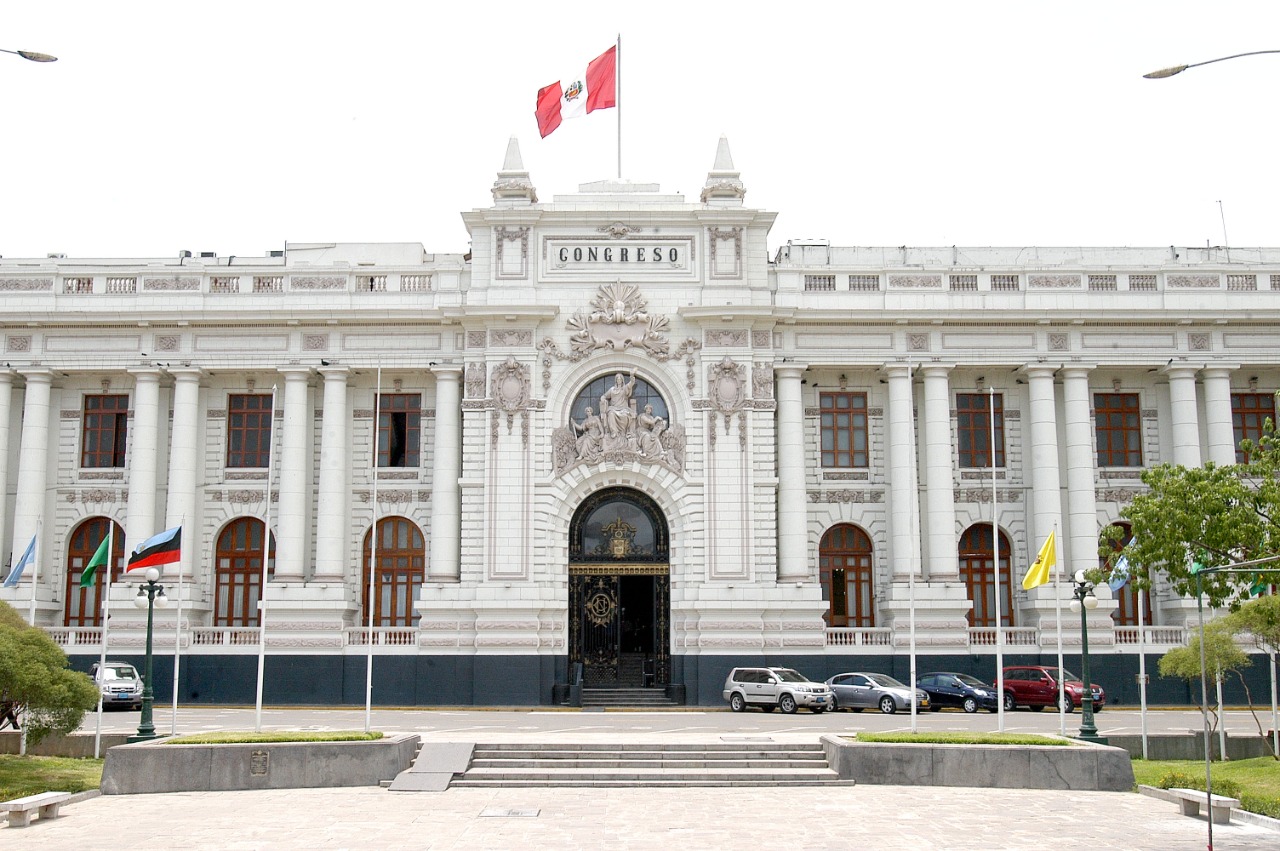 PROYECTO DE LEY N° 5749/2023-CR
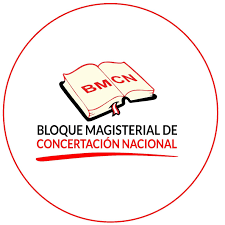 LEY QUE REFORMA EL PROGRAMA SERUMS,  MODIFICANDO DIVERSOS ARTÍCULOS Y ADICIONA ARTÍCULOS A LA LEY N° 23330
(LEY VIGENTE)  LEY 23330, LEY DEL SERVICIO RURAL Y URBANO MARGINAL DE SALUD

Artículo 5°.- El Poder Ejecutivo reglamentará el Servicio Rural y Urbano Marginal de Salud creado por la presente Ley, previo informe del Consejo Nacional de la Salud y de la Comisión Nacional Interuniversitaria.
(MODIFICACIÓN)  LEY 23330, LEY DEL SERVICIO RURAL Y URBANO MARGINAL DE SALUD


Artículo 5°.-El Poder Ejecutivo ante el Ministerio de Salud reglamentará el Servicio Rural y Urbano Marginal de Salud creado por la presente Ley, previo informe del Consejo Nacional de la Salud, Colegios Profesionales de las ciencias de la salud y de la Comisión Nacional Interuniversitaria.
OBJETIVO: Al considerar a los Colegios Profesionales de las ciencias de la salud en la reglamentación de la ley, permitirá tener una mejor representación a favor de sus colegiados que integran al programa SERUMS.
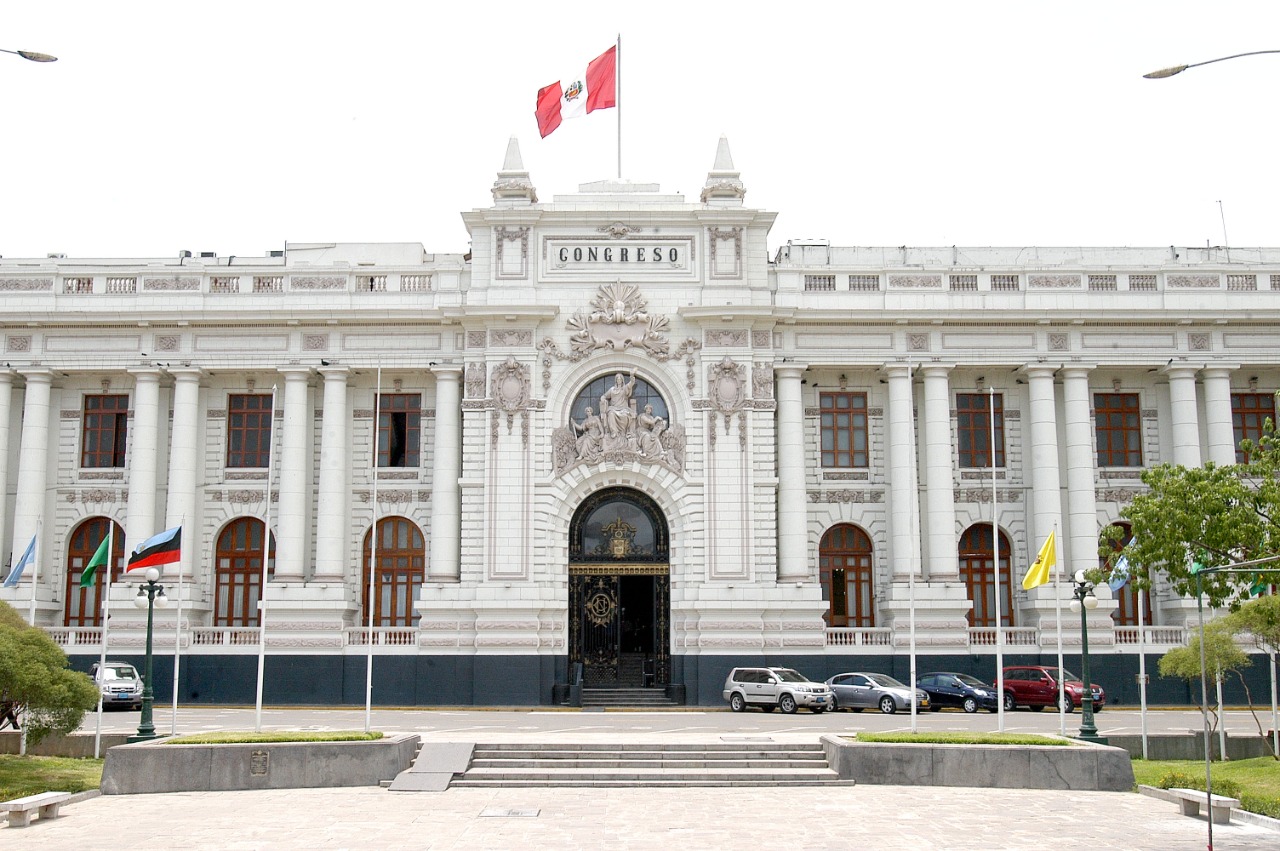 PROYECTO DE LEY N° 5749/2023-CR
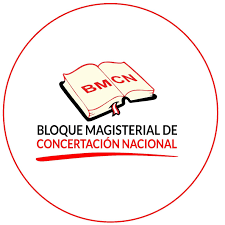 LEY QUE REFORMA EL PROGRAMA SERUMS,  MODIFICANDO DIVERSOS ARTÍCULOS Y ADICIONA ARTÍCULOS A LA LEY N° 23330
Se adiciona diversos artículos de la siguiente manera, a la Ley Nº 23330:

Artículo 6°.- Las modalidades del serums serán remunerados, equivalentes y complementarias.

Artículo 7.- Entiéndase serums equivalente, aquellos profesionales que tienen remuneración permanente con el estado, evitando la doble percepción salarial. De no encontrar plaza vacante con remuneración los profesionales de las ciencias de la salud que no tengan vínculo laboral con el estado, podrán optar esta modalidad garantizando el establecimiento la retribución económica de acuerdo al Valor de Remuneración Mínima Vital (sueldo mínimo) como salario referencial, solo queda a criterio el aumento salarial de acuerdo a su presupuesto del establecimiento que labore el serumista.
OBJETIVO: Es poder reconocer económicamente con una remuneración Mínima Vital (sueldo mínimo), a los profesionales de la salud que opten por la modalidad equivalentes aquellos que no tienen vinculo laboral con el Estado, así mismo, quedando con la posibilidad de aumento salarial de acuerdo presupuesto del establecimiento que labore el serumista.

Actualmente en el año 2023, existen 20 946 profesionales de la salud en la modalidad equivalente (no perciben ningún sol o incentivo económico en cualquier región del país que se encuentren ahora mismo), siendo casi el 70% de profesionales que están en esa condición en el programa SERUMS, asistiendo un su totalidad dentro del programa SERUMS (remunerados y equivalentes) 30 091 (TREINTA MIL NOVEINTA Y UNO ) profesionales de las distintas carreras de la salud. ¿Es dable que el profesional de la salud no se le de ni para el pasaje y alimentación para atender la alta demanda que tiene nuestro sistema de salud?
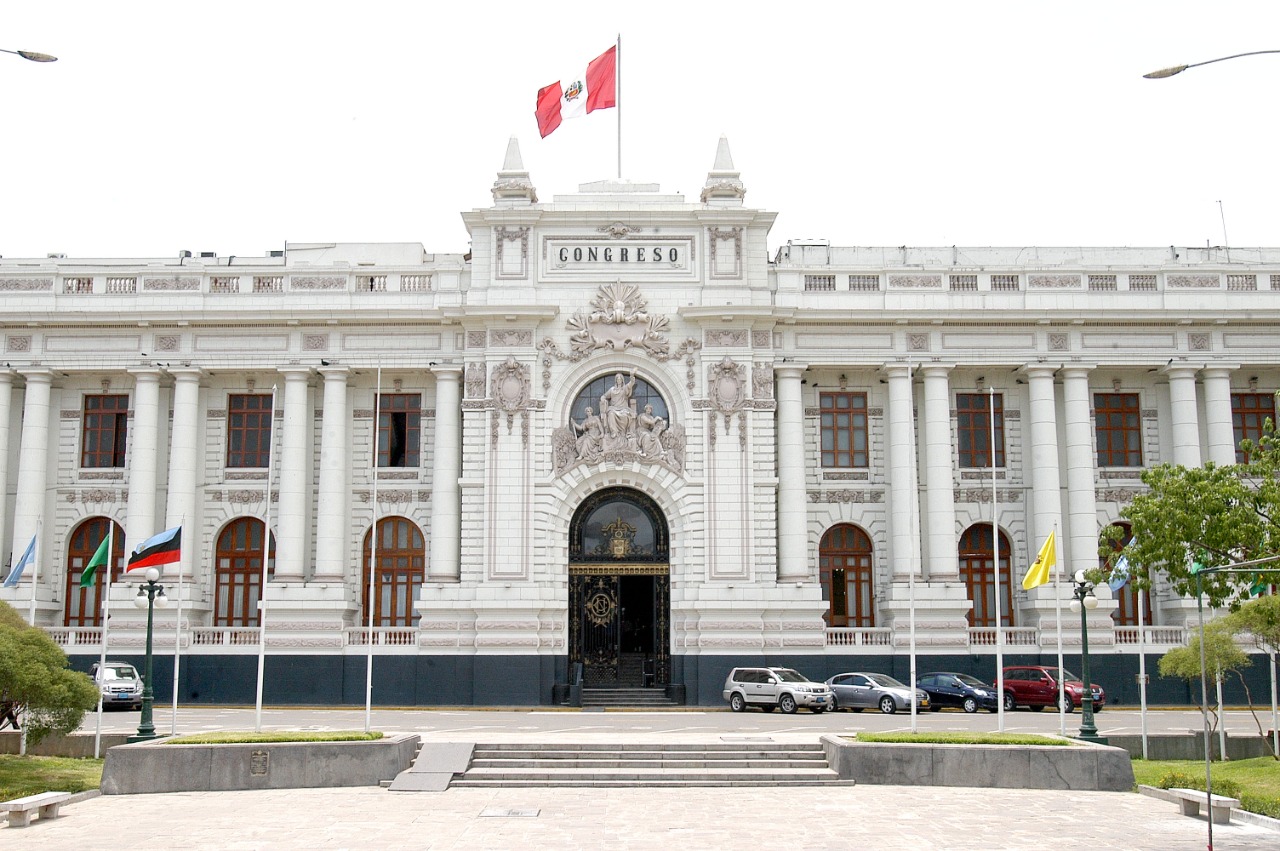 PROYECTO DE LEY N° 5749/2023-CR
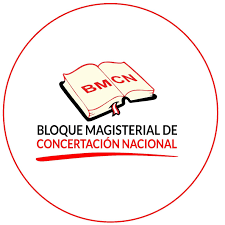 LEY QUE REFORMA EL PROGRAMA SERUMS,  MODIFICANDO DIVERSOS ARTÍCULOS Y ADICIONA ARTÍCULOS A LA LEY N° 23330
Se adiciona diversos artículos de la siguiente manera, a la Ley Nº 23330:

Artículo 8.- La Escuela Nacional de Salud Pública – ENSAP, realizará la elaboración y rendición del examen nacional de las distintas carreras de las ciencias de la salud y otorgará capacitaciones, cursos con acreditación, entre otras actividades académicas de forma presencial o virtual a favor de los serumistas, así mismo, establézcase por el Minsa el concepto de inscripción a costo simbólico para el serumista.
OBJETIVO: Es estandarizar a un costo simbólico para rendir el examen nacional de las distintas carreras de la salud para el ingreso al serums, desde el año 2006 hasta la fecha, el ministerio de salud terceriza los exámenes de los profesionales  ha asociaciones mediante resoluciones ministeriales sin control y fiscalización de los dineros recaudados, que oscila entre S/ 5 000 000 (CINCO MILLONES DE SOLES) aproximadamente en 4 horas que dura el examen, esto se debe al participar  titulados, bachilleres, internos, licenciados, egresados, siendo un aproximado más de 20 000 profesionales de las distintas carreras de la salud que postulan.  

Con la modificatoria, permitirá que la Escuela Nacional de Salud Pública- ENSAP, pueda tener un mejor soporte para las capacitaciones y actualizaciones al personal de salud con los ingresos económicos recaudados directamente por el Minsa. Por años ha sido una barrera burocrática generando un impedimento por los cobros desproporcionados para entrar al programa SERUMS, como se detallará en la siguiente diapositiva.
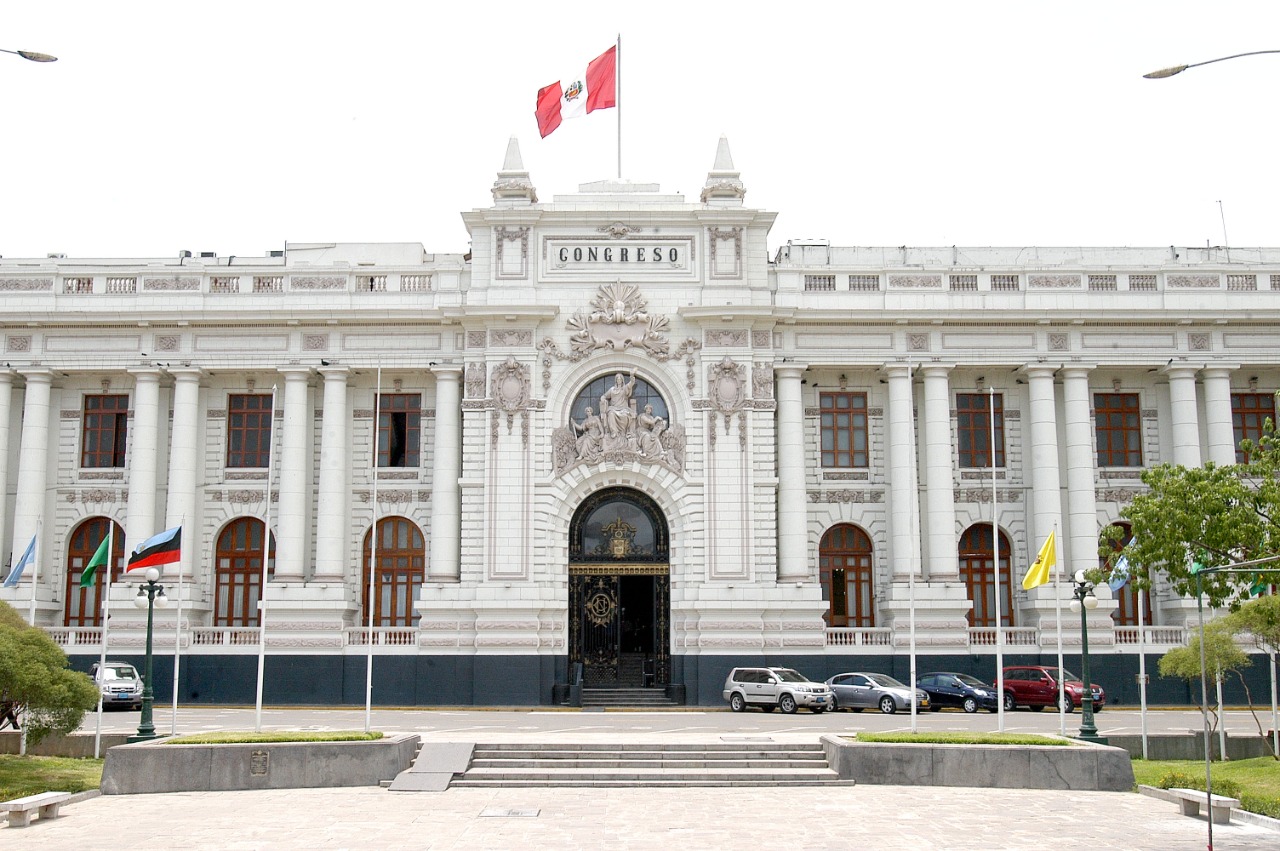 En el siguiente cuadro se detallará la denominación de las asociaciones (el link de los costos para el examen) y las tasas de pago para la rendición del examen nacional a los profesionales de la salud:
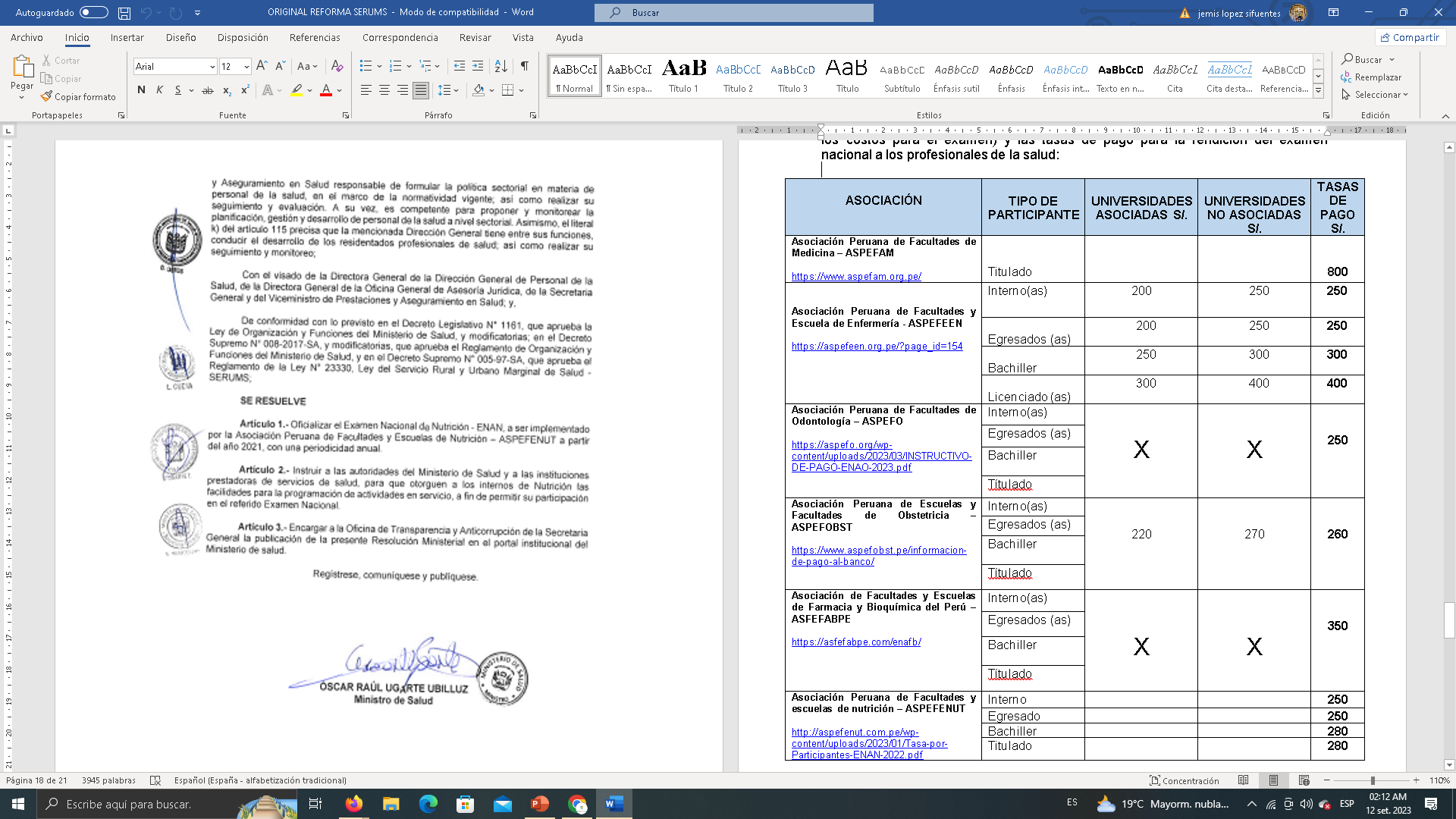 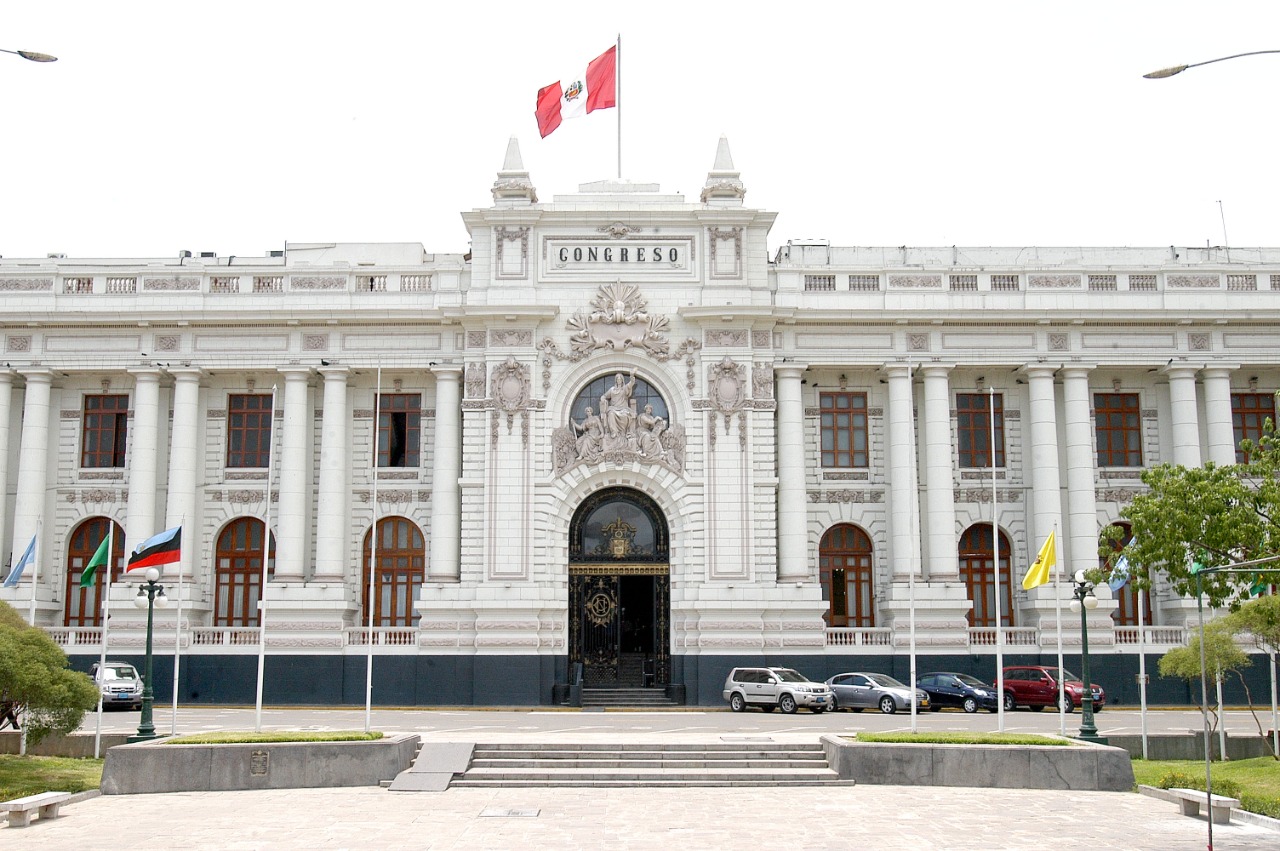 PROYECTO DE LEY N° 5749/2023-CR
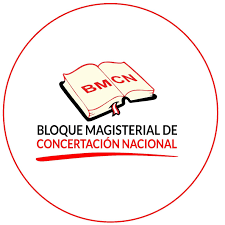 LEY QUE REFORMA EL PROGRAMA SERUMS,  MODIFICANDO DIVERSOS ARTÍCULOS Y ADICIONA ARTÍCULOS A LA LEY N° 23330
Se adiciona diversos artículos de la siguiente manera, a la Ley Nº 23330:

Artículo 9.- Incorpórese a los tipos de régimen laboral a los profesionales de las ciencias de la salud que integran el programa Servicio Rural, Urbano y Marginal de Salud – SERUMS, con la finalidad de ampliar las plazas ofertadas llegando a la totalidad de los postulantes, así mismo, reconózcase el tiempo de servicio del SERUMS como experiencia laboral de haber trabajado en instituciones públicas.
OBJETIVO: Es tener opciones de los tipos de régimen laboral que podrá obtener el profesional de la salud al ingresar al programa SERUMS, llegando a ocupar plazas remuneras en cualquiera de sus modalidades, remunerada, equivalente o complementaria. También permitirá reconocer el SERUMS como experiencia laboral. 

De acuerdo al INFORME TECNICO N° 000471-2022-SERVIR-GPGSC, SERVIR emitió un informe con fecha treinta y uno del mes de marzo de dos mil veinte dos, sobre la naturaleza del Servicio Rural y Urbano Marginal de Salud (en adelante SERUMS), tal es así, cuyo contenido se ratifica y recomienda su revisión para mayor detalle- el cual concluyó lo siguiente: 
 
“3.1. El vínculo entre el profesional de la salud que participa del SERUMS y el Estado no es de naturaleza laboral pues, para que exista una relación de trabajo entre ambos, la Ley N° 23330 exige que el profesional haya culminado el SERUMS. “
“3.2 Entonces podemos afirmar que el SERUMS es un servicio de naturaleza especial que se rige bajo su propia normativa, no encontrándose sujeto a las normas que regulan los regímenes laborales de la administración pública.” 
“3.3. El tiempo que se desarrolla el SERUMS así sea remunerado no podrá ser contabilizado como tiempo de servicios en tanto, no se ha desarrollado dentro de una relación laboral.”
Es por eso, que la iniciativa legislativa permite incorporar a los tipos de régimen laboral modificando y adicionando diversos artículos de la Ley N° 23330. (esta en nosotros colegas, de poder reformar el programa serums
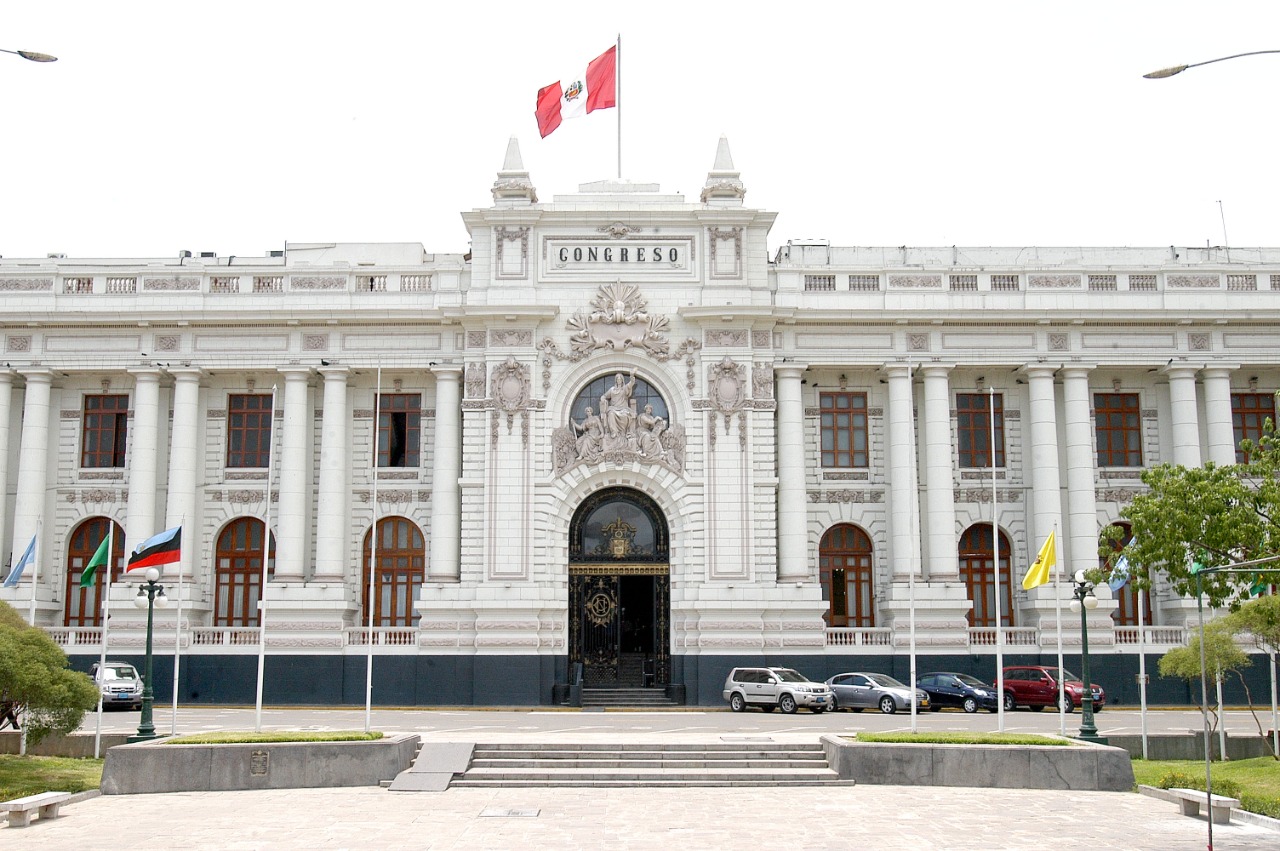 PROYECTO DE LEY N° 5749/2023-CR
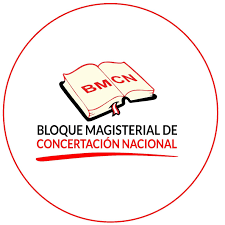 LEY QUE REFORMA EL PROGRAMA SERUMS,  MODIFICANDO DIVERSOS ARTÍCULOS Y ADICIONA ARTÍCULOS A LA LEY N° 23330
Se adiciona diversos artículos de la siguiente manera, a la Ley Nº 23330:

Artículo 10.- El SERUMS será remunerado en sus modalidades a excepto los que tiene ingresos económicos permanentes con el estado.

Artículo 11.- El profesional de salud serumista gozará de un Seguro Integral de Salud gestionado por el Ministerio de Salud, garantizando desde el inicio de sus servicios.

Artículo 12.- Incorpórese a las Instituciones educativa el programa SERUMS de forma gradual.

Artículo 13.- Para la obtención de plazas ofertadas, se considerará por orden de mérito a través de la nota obtenida en el examen nacional de los profesionales de las ciencias de la salud, así mismo, podrán rendir el examen ilimitadamente

Artículo 14.- Se convocará semestralmente como mínimo al año para rendir el examen nacional de los profesionales de las ciencias de la salud para ingresar al programa SERUMS.
La incorporación del SERUMS en las instituciones educativas de forma gradual, permitirá una mejor prevención en detectar las enfermedades en etapa temprana, así mismo, permitirá a través de los profesionales de la salud como las obstetras, enseñar en las aulas a través de charlas educativas una educación sexual con responsabilidad y planificación familiar, entre otros temas sociales.
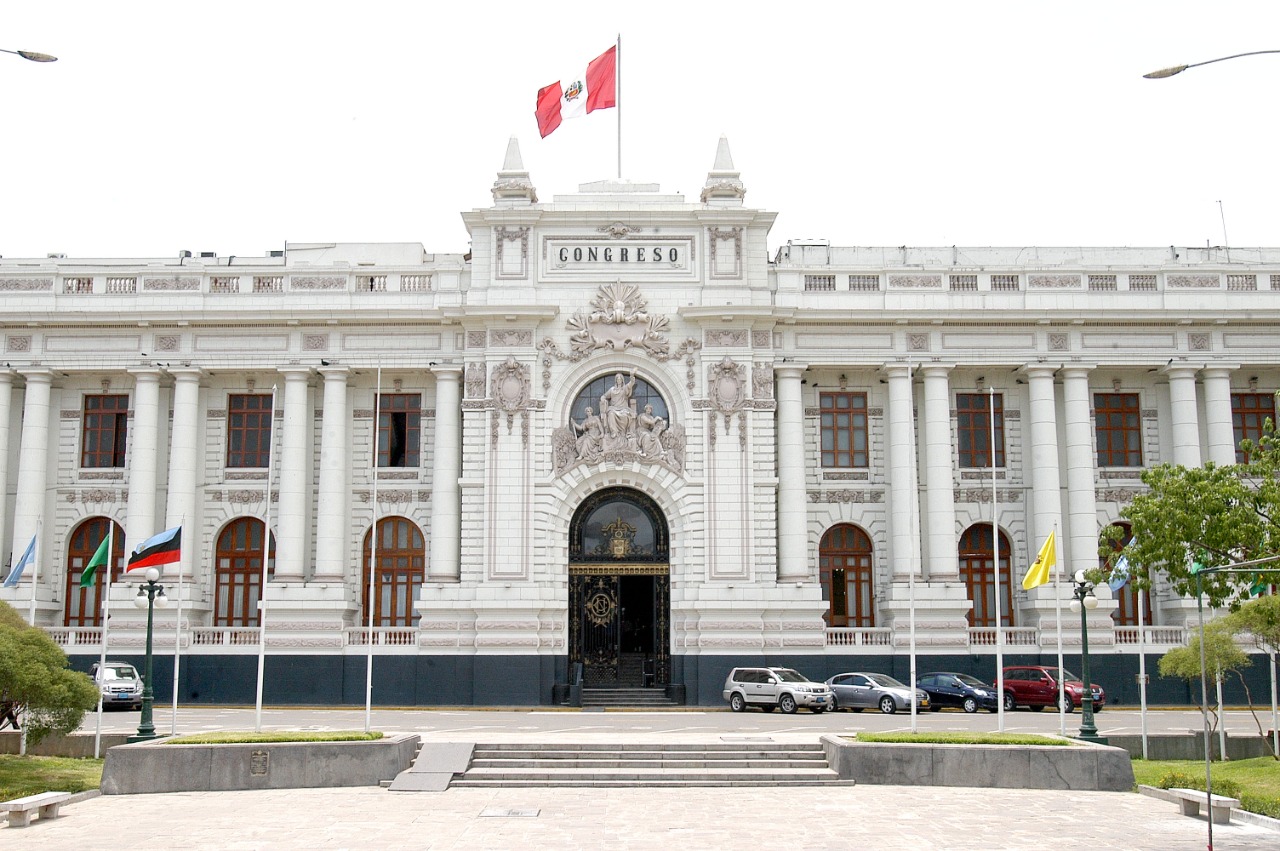 PROYECTO DE LEY N° 5749/2023-CR
LEY QUE REFORMA EL PROGRAMA SERUMS,  MODIFICANDO DIVERSOS ARTÍCULOS Y ADICIONA ARTÍCULOS A LA LEY N° 23330
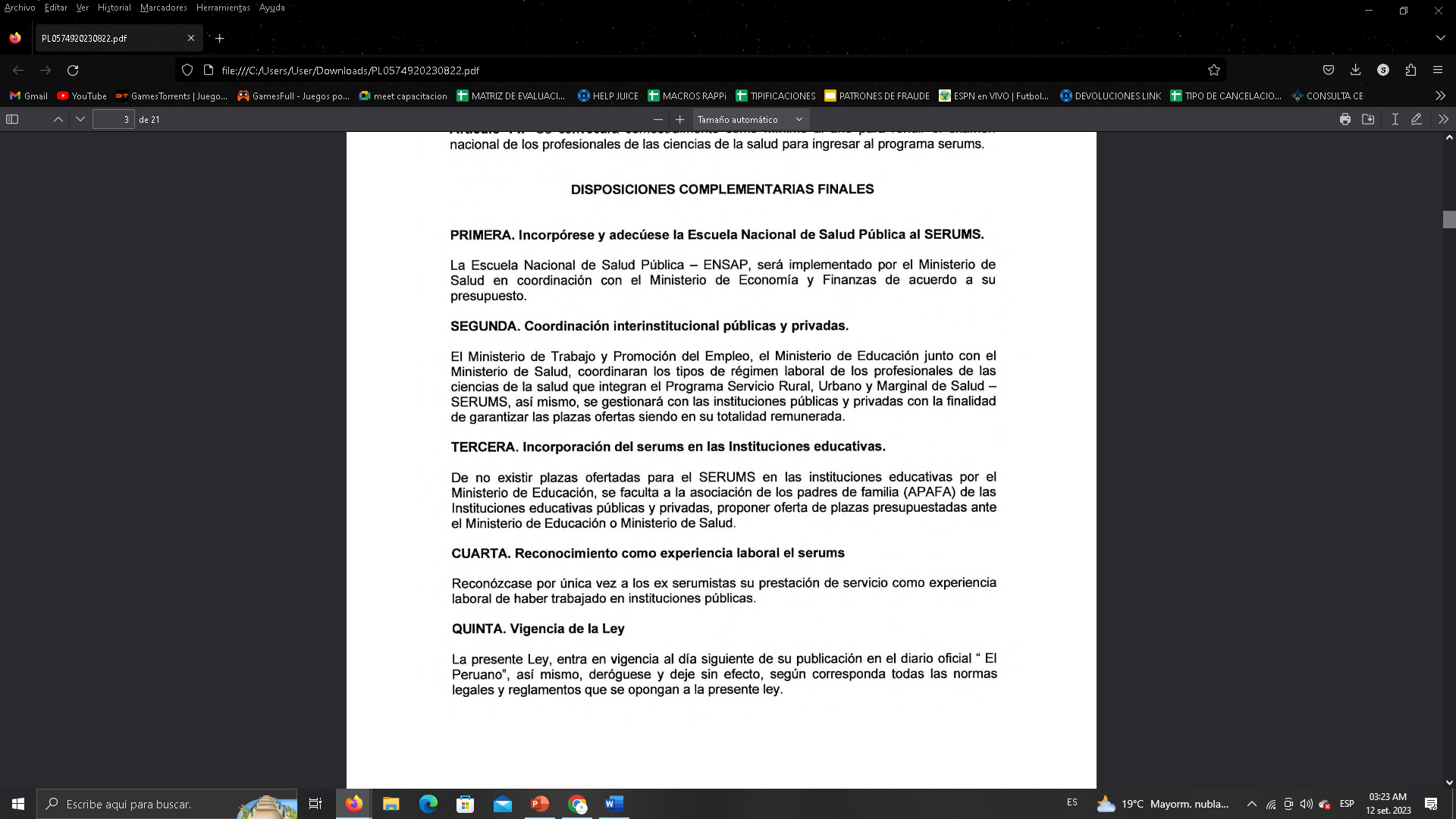 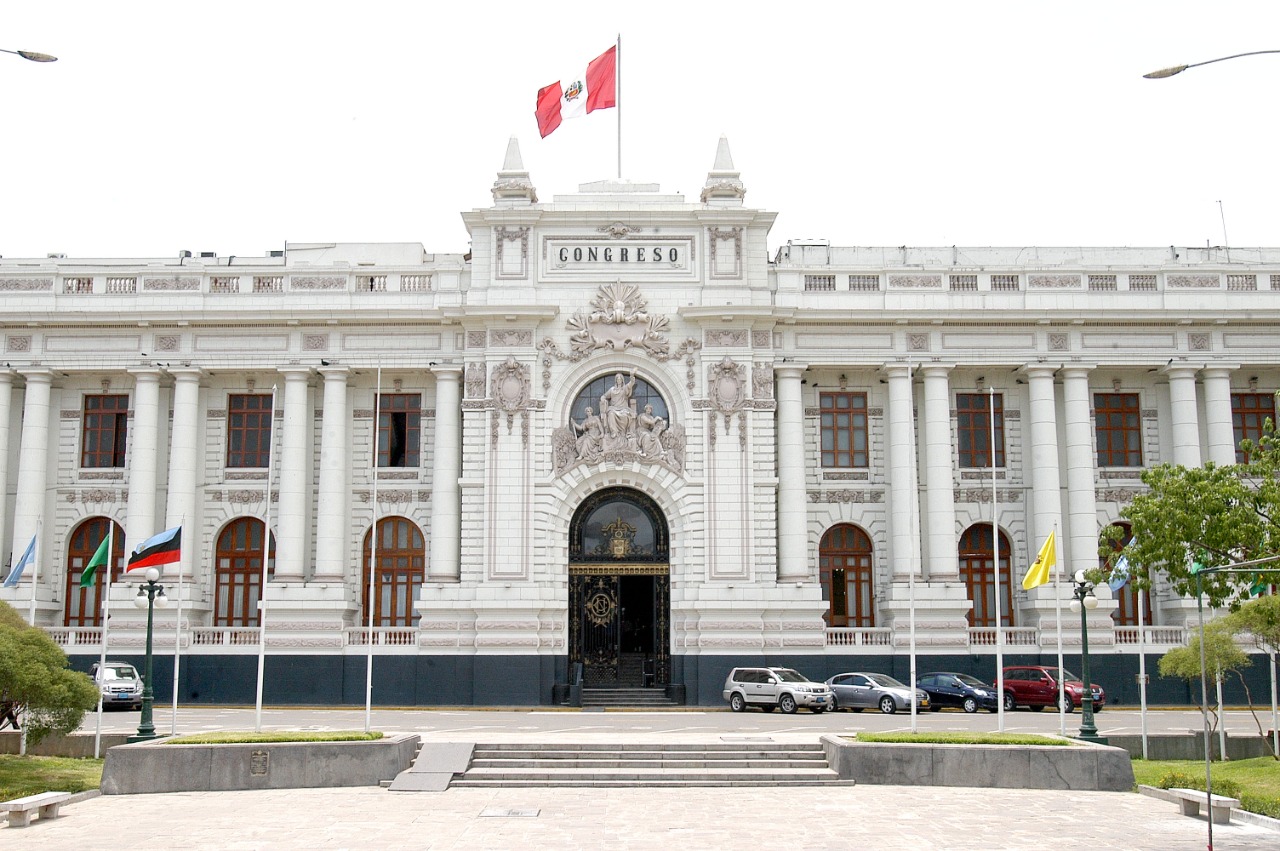 AUTOR DEL PROYECTO DE LEY N° 5749/2023-CR
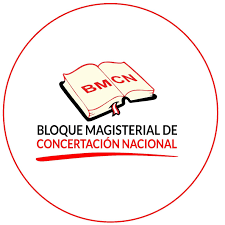 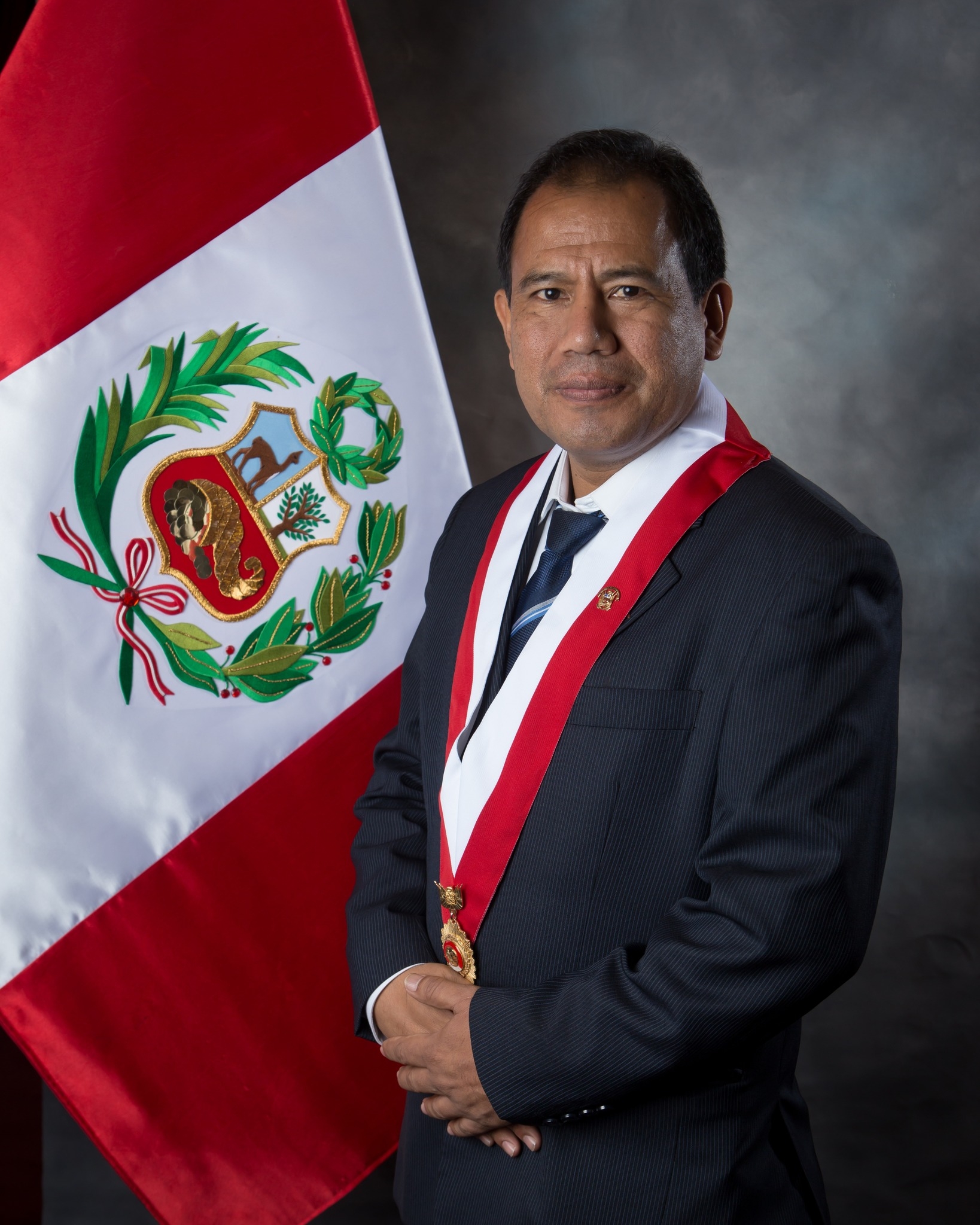 LEY QUE REFORMA EL PROGRAMA SERUMS,  MODIFICANDO DIVERSOS ARTÍCULOS Y ADICIONA ARTÍCULOS A LA LEY N° 23330
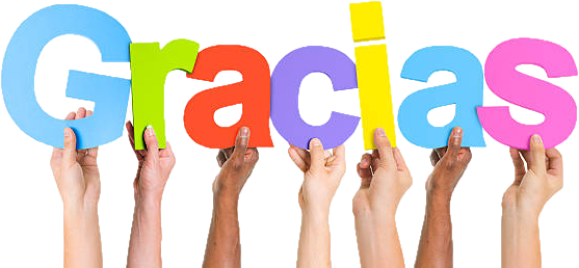 Edgar Tello Montes 
El congresista del Pueblo